Standardised definitions and diagnostic criteria for extranodal extension on histopathological examination in head and neck cancer:  HNCIG international consensus recommendations
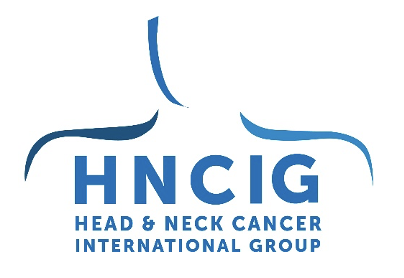 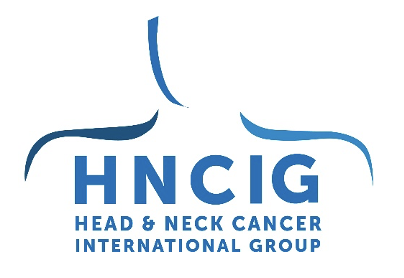 Standardised definitions and diagnostic criteria for extranodal extension on histopathological examination in head and neck cancer:  HNCIG international consensus recommendations
Schematic diagram of the diagnostic criteria for pathological extranodal extension and soft tissue metastasis
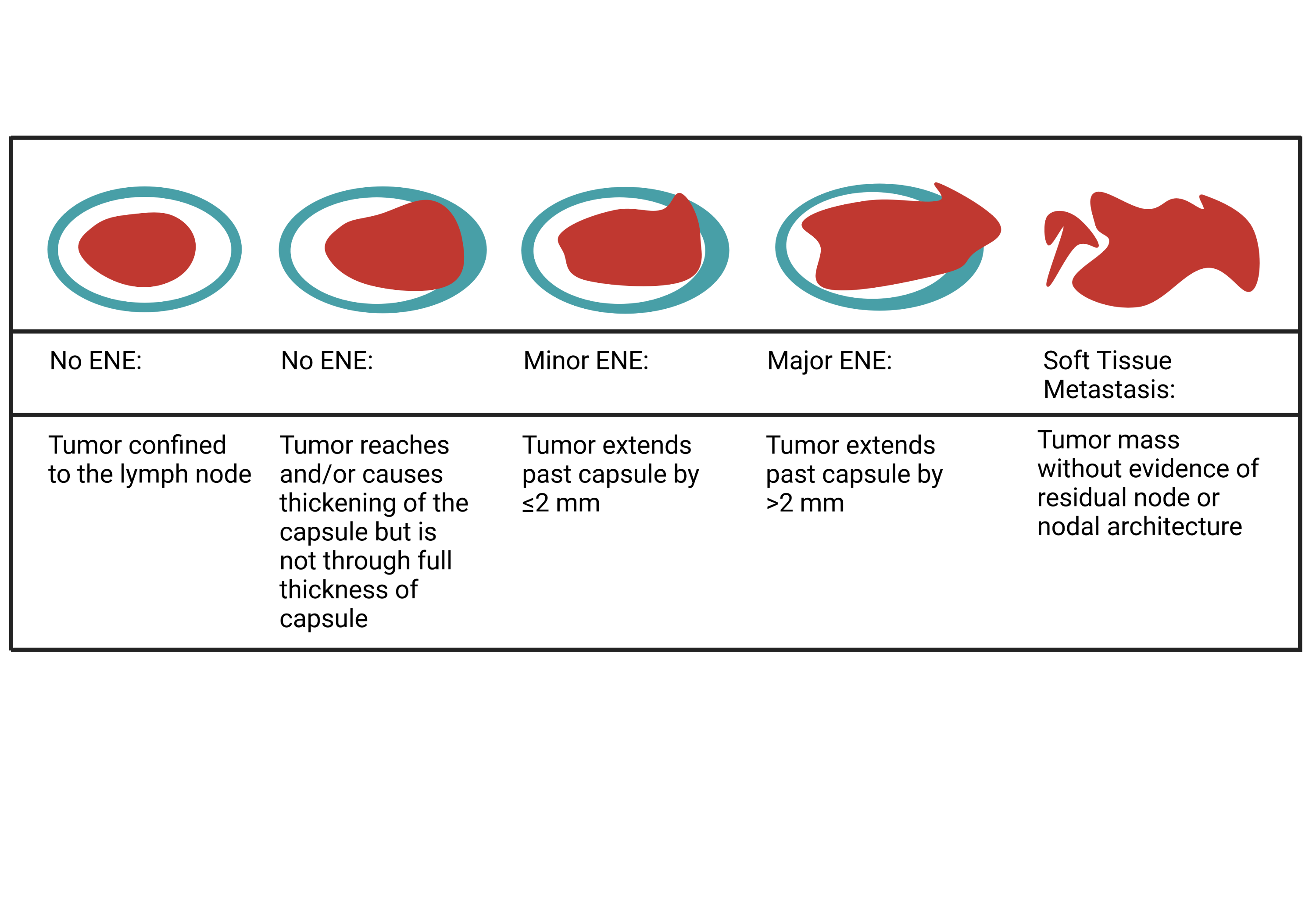 Examples of cases with no pENE and possible pitfalls - cases that are NOT pENE but could be confused as such
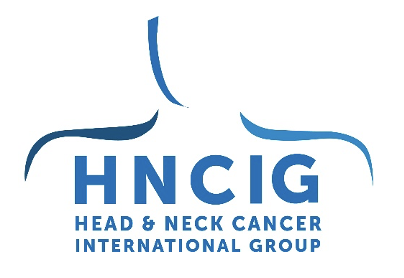 Standardised definitions and diagnostic criteria for extranodal extension on histopathological examination in head and neck cancer:  HNCIG international consensus recommendations
Normal lymph node without metastasisThin capsule (A) with subcapsular sinus containing histiocytes (B).
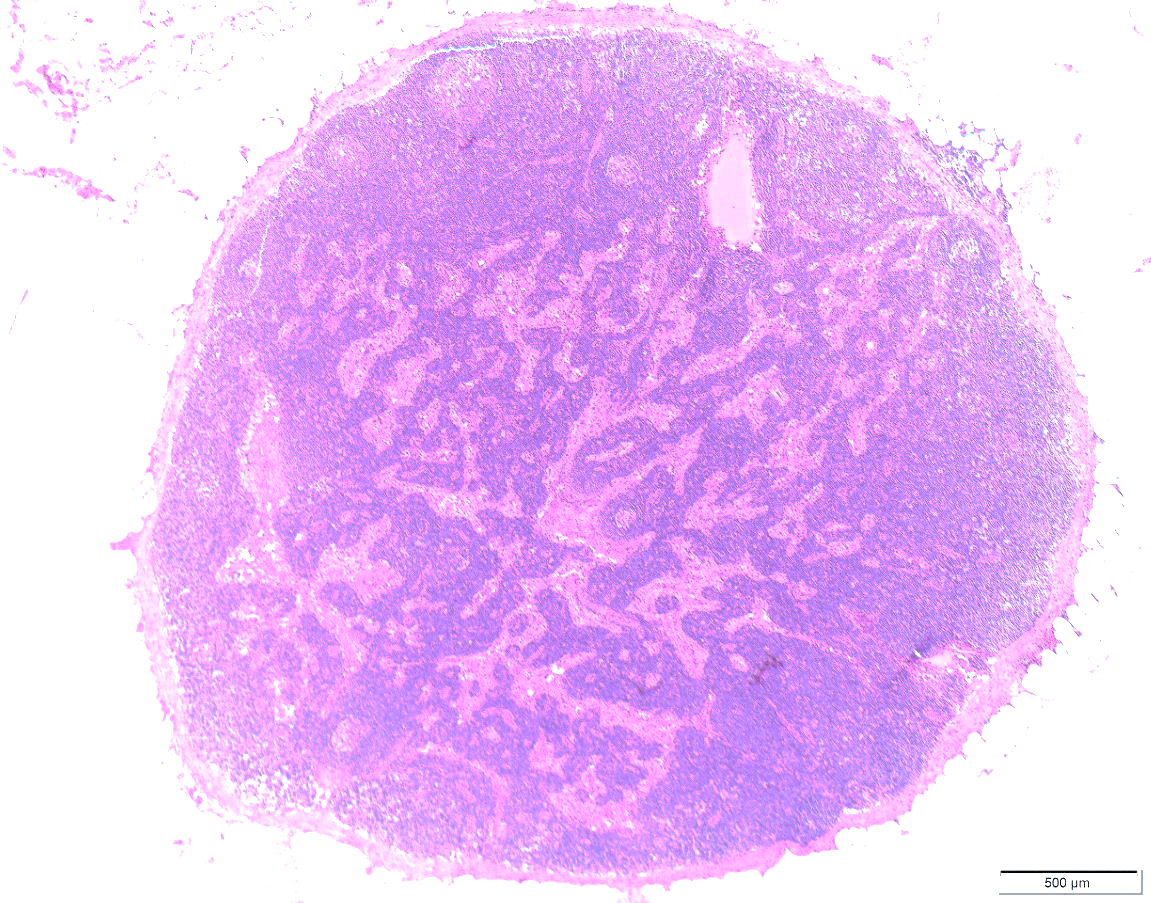 A
B
[Speaker Notes: RDC ADDED]
Normal lymph node Subcapsular, intranodal adipose tissue (A), a potential pitfall in assessing for pENE
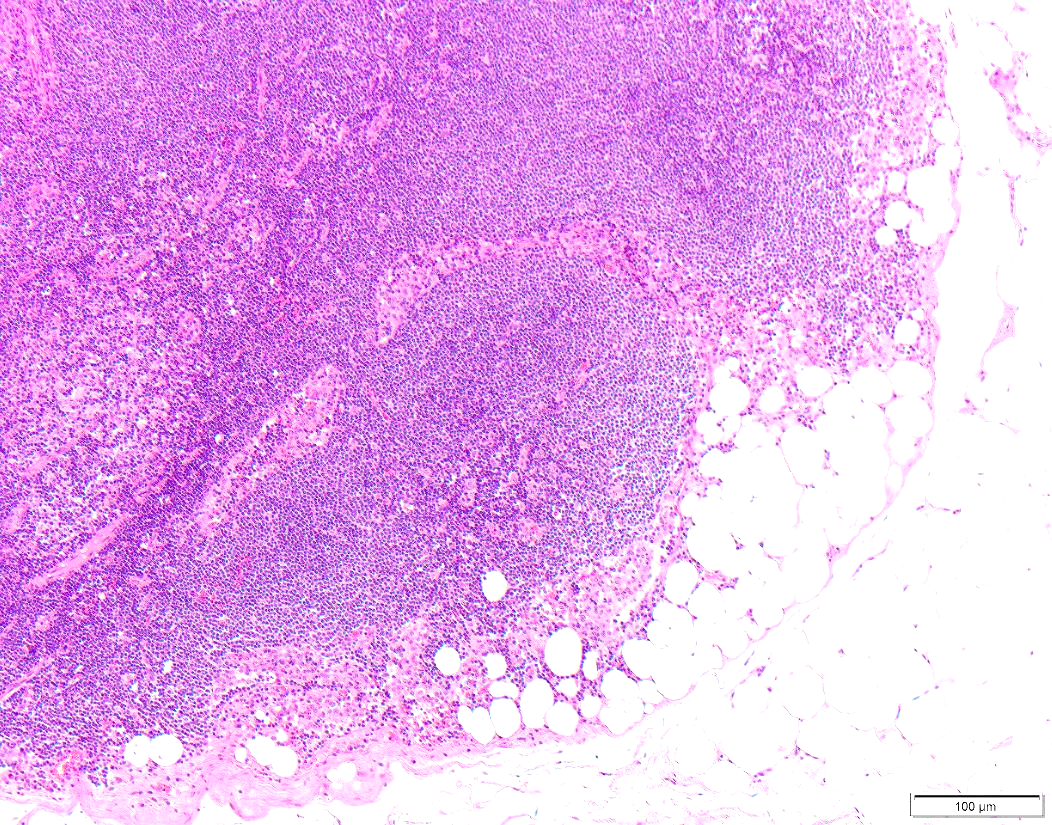 A
[Speaker Notes: RDC ADDED]
No pENE (Case 1)Metastatic SCC in the sub-capsular sinus (A) and cortex (B). The capsule (C) is intact.There is no extranodal extension.
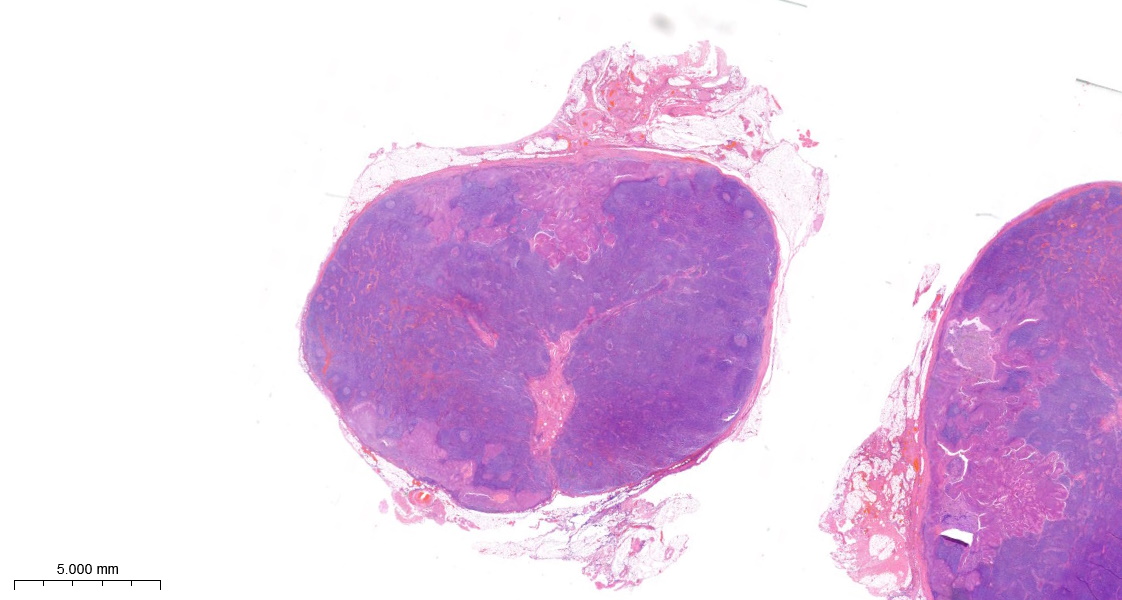 C
A
B
No pENE (Case 1 high power)Metastatic SCC in the sub-capsular sinus (A) and cortex (B). The capsule (C) is intact.There is no extranodal extension.
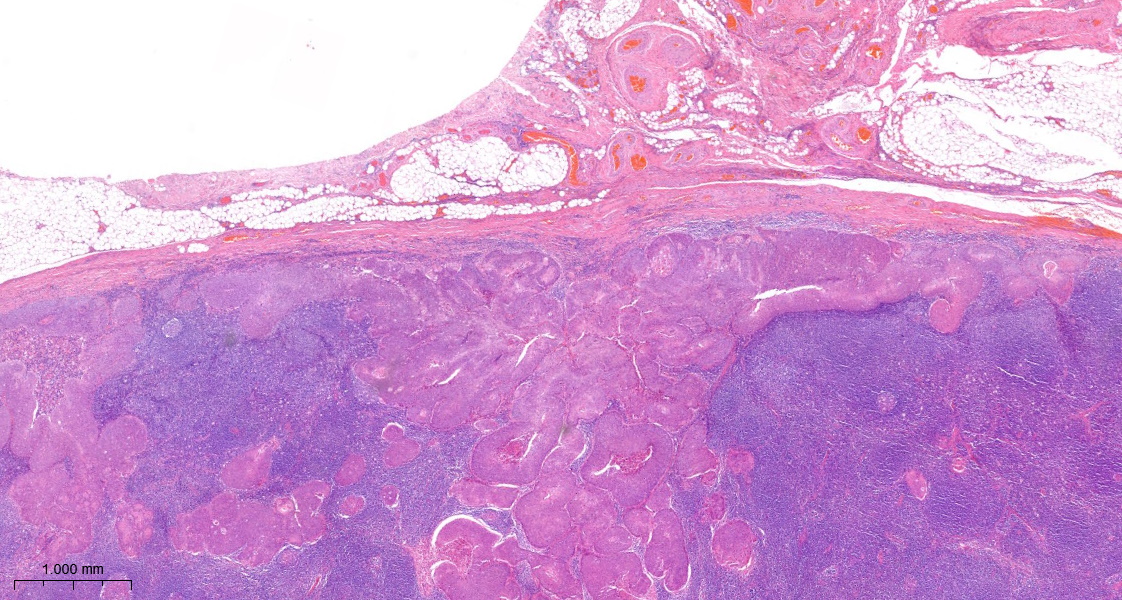 C
A
B
No pENE (Case 2)Central metastasis away from capsule
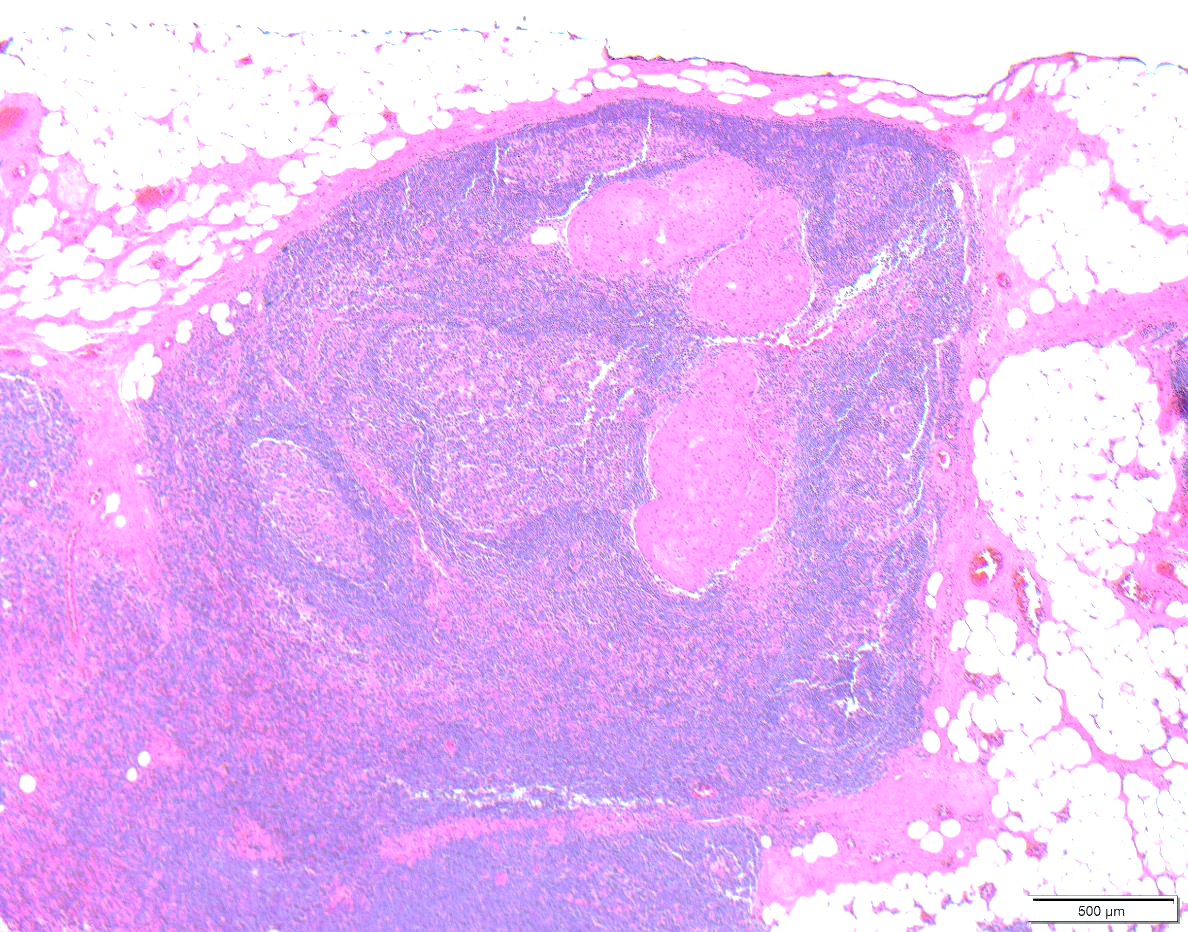 [Speaker Notes: RDC ADDED]
No pENE (Case 3)Metastatic SCC lies adjacent to the peri-nodal fat (A), but the capsule (B) is intact.There is no extranodal extension.
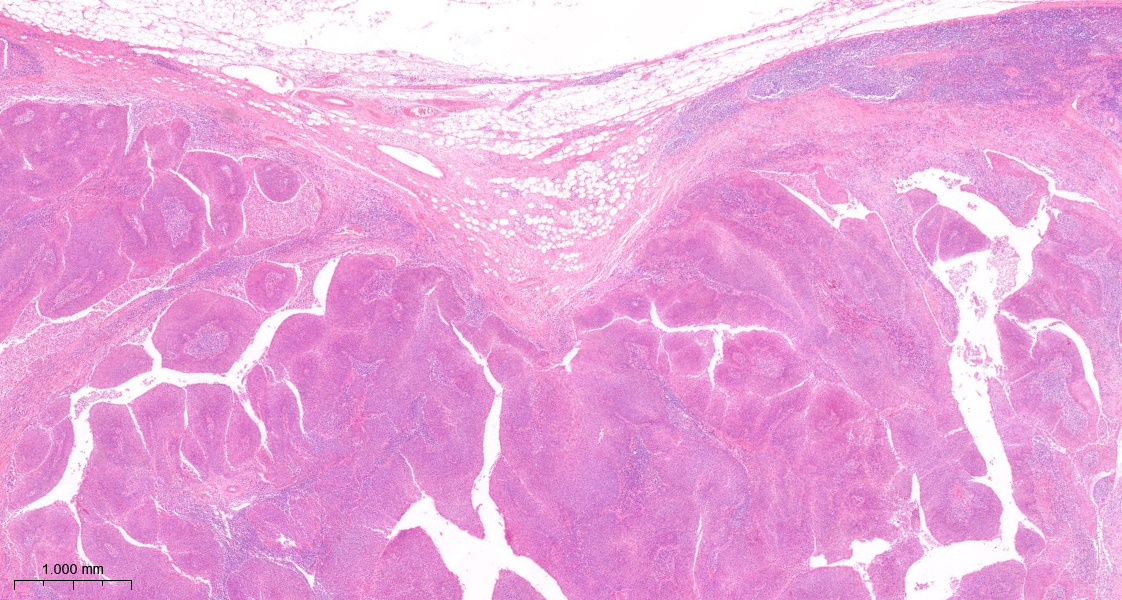 B
A
B
No pENE (Case 4)Metastatic SCC has effaced the lymph node architecture, but the capsule (A) is intact and fibrotic.There is no extranodal extension.
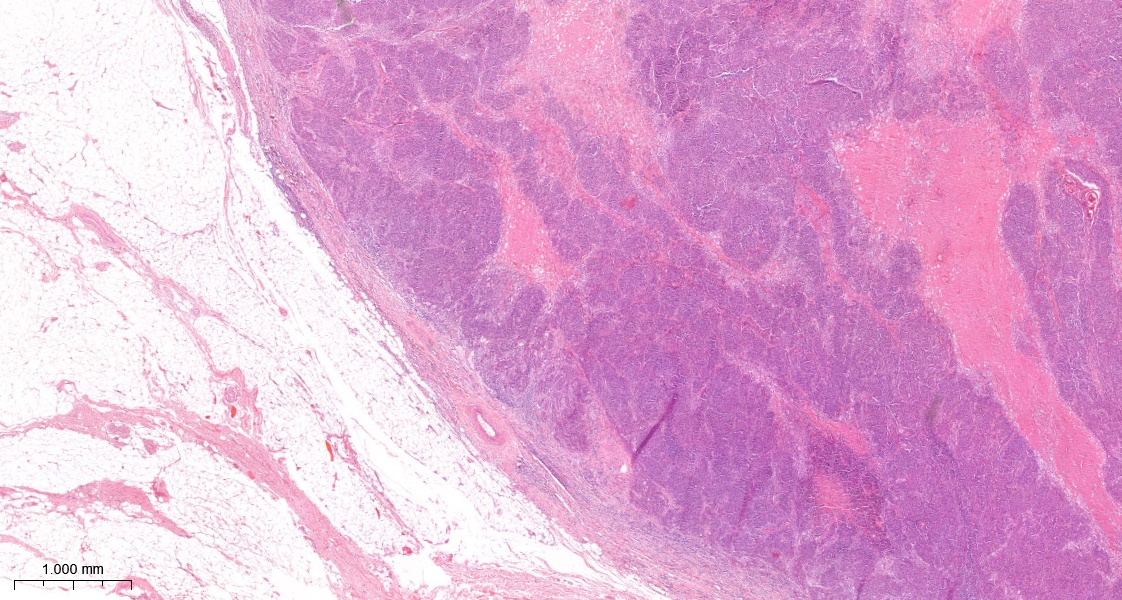 A
A
A
No pENE (Case 5)Cystic metastasis (A) with thickened pseudocapsule (B)
B
B
A
B
[Speaker Notes: RDC ADDED]
No pENE (Case 6)Metastatic SCC lies adjacent to the peri-nodal fat, but the tumour is invested by lymphoid tissue suggesting it is still confined to the lymph node. There is no extranodal extension.
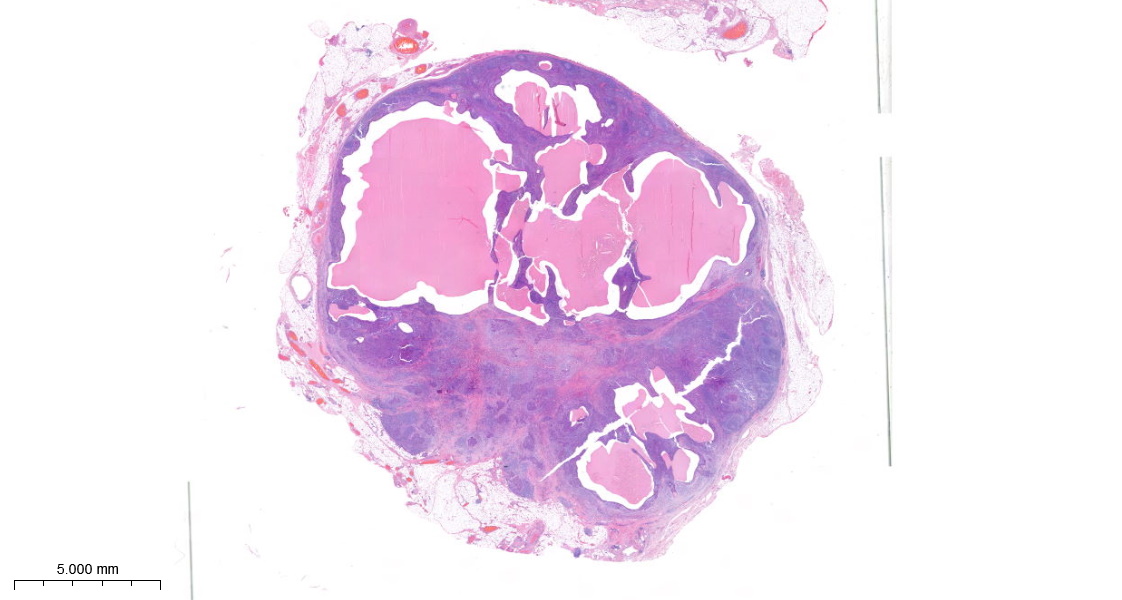 No pENE (Case 6 high power)Metastatic SCC lies adjacent to the peri-nodal fat (A), but the tumour is invested by lymphoid tissue (B), suggesting it is still confined to the lymph node. There is no extranodal extension.
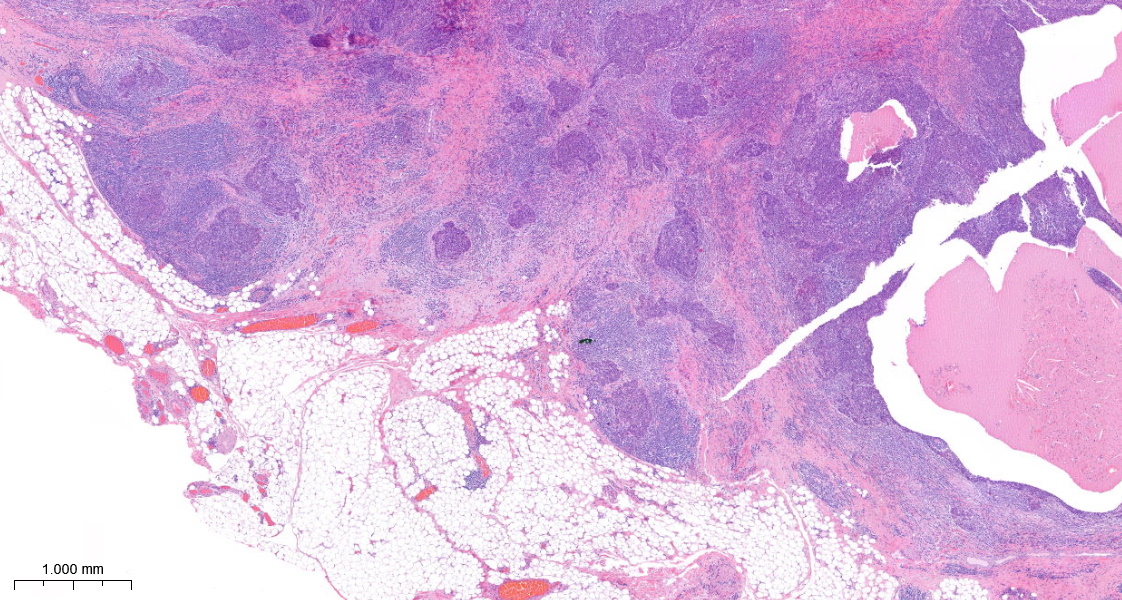 B
A
No pENE (Case 7)A cystic metastasis has effaced the lymph node architecture, but the capsule is intact and fibrotic.  There is no extranodal extension.
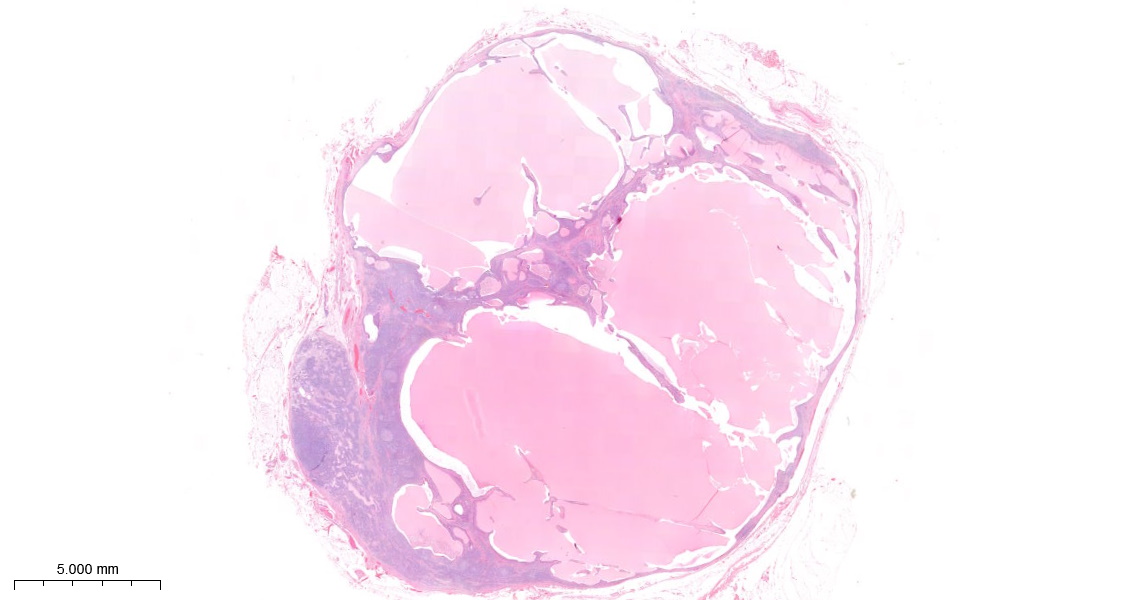 No pENE (Case 7 high power)A cystic metastatic SCC has effaced the lymph node architecture, but the capsule (A) is intact.There is no extranodal extension.
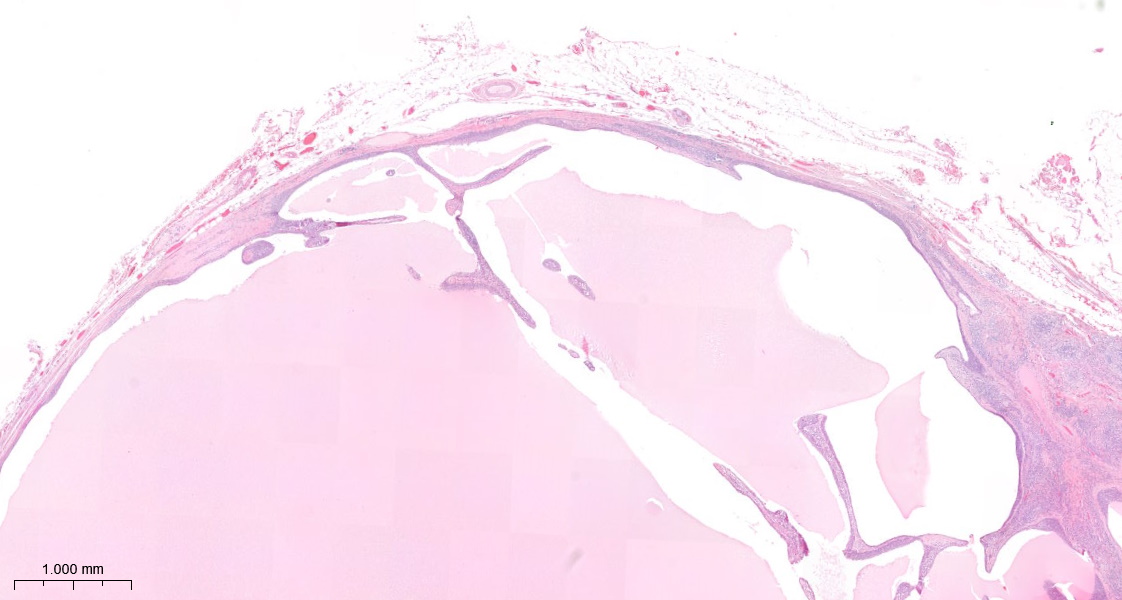 A
A
A
No pENE (Case 8)Metastatic SCC extends into the hilum of the lymph node, but the tumour is invested by lymphoid tissue, suggesting it is still confined to the lymph node. There is no extranodal extension.
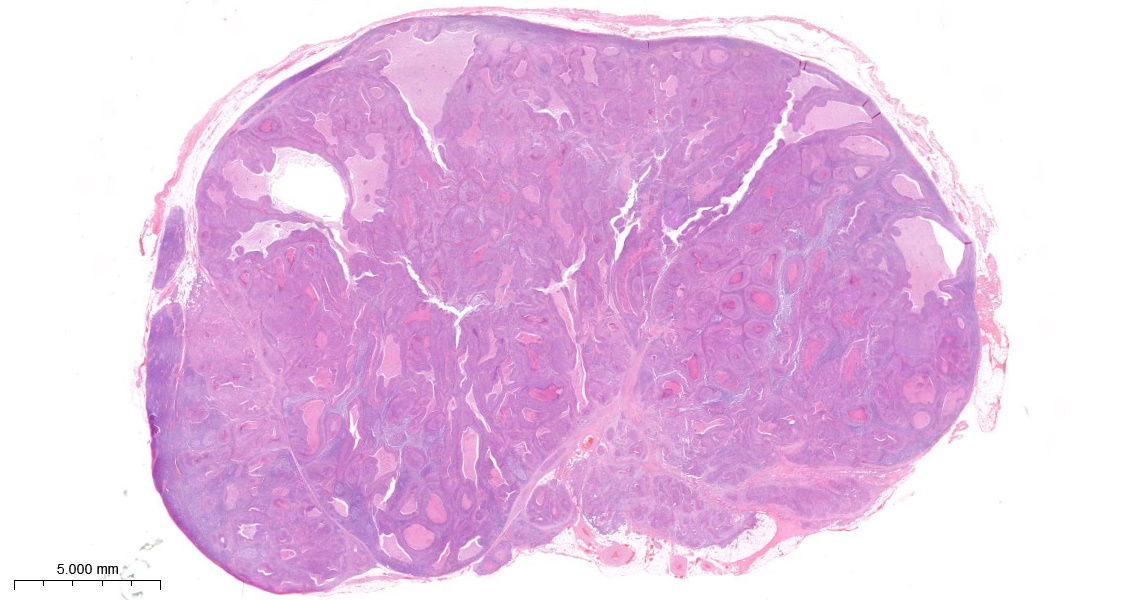 No pENE (Case 8 high power)Metastatic SCC extends into the hilum of the lymph node, but the tumour is invested by lymphoid tissue, suggesting it is still confined to the lymph node. There is no extranodal extension.
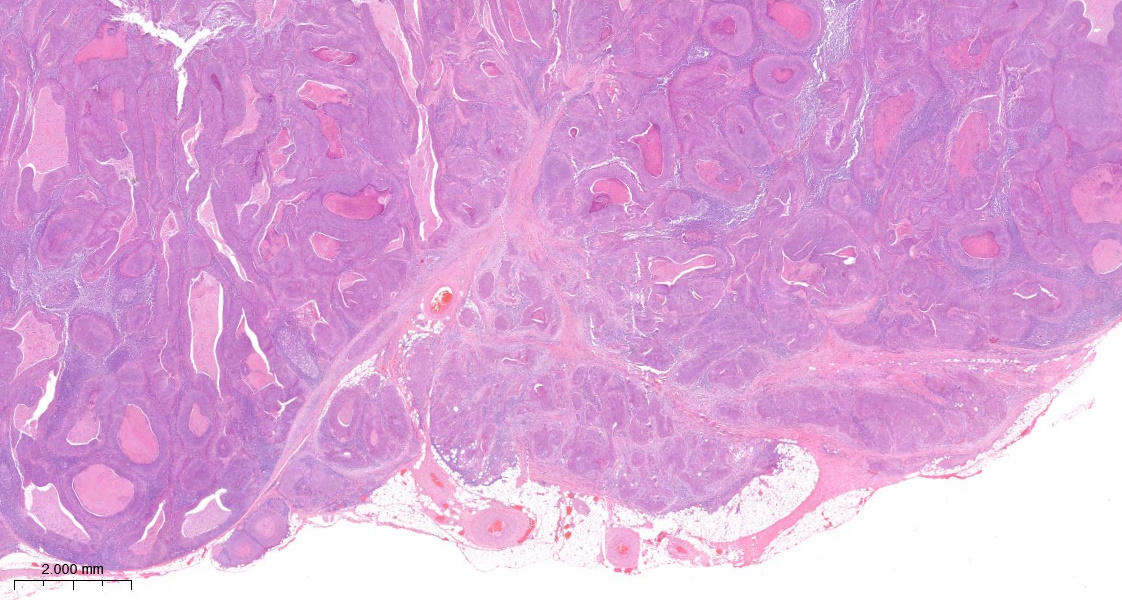 Hilar vessels
No pENE (Case 9)SCC in a peri-nodal lymphatic channel. There is no extranodal extension.
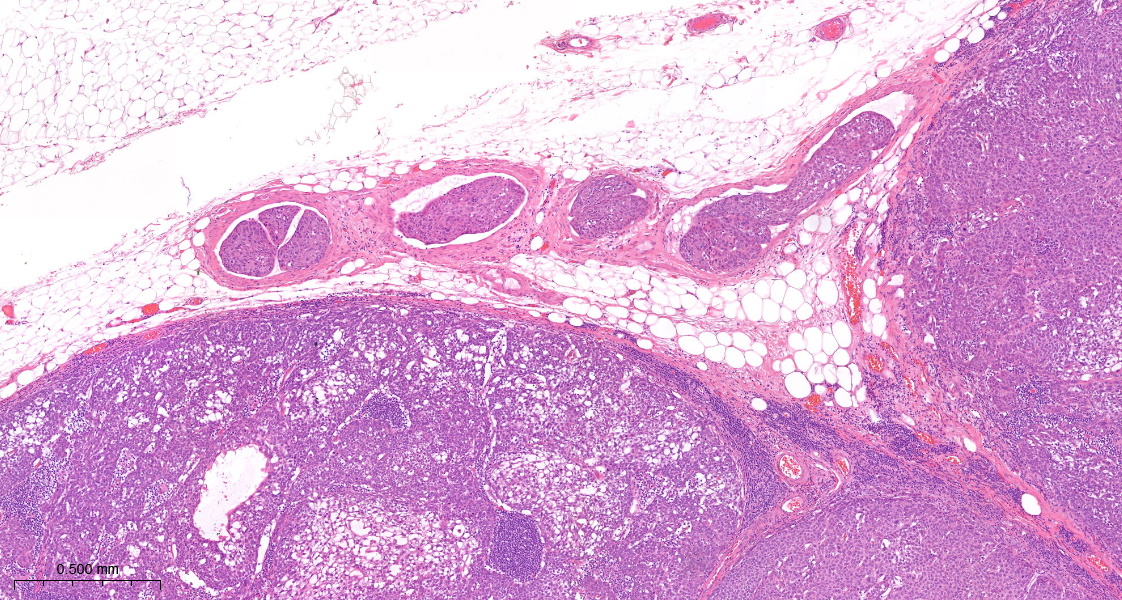 Lymphatic channel
No pENE (Case 10)SCC in a peri-nodal vessel. There is no extranodal extension.
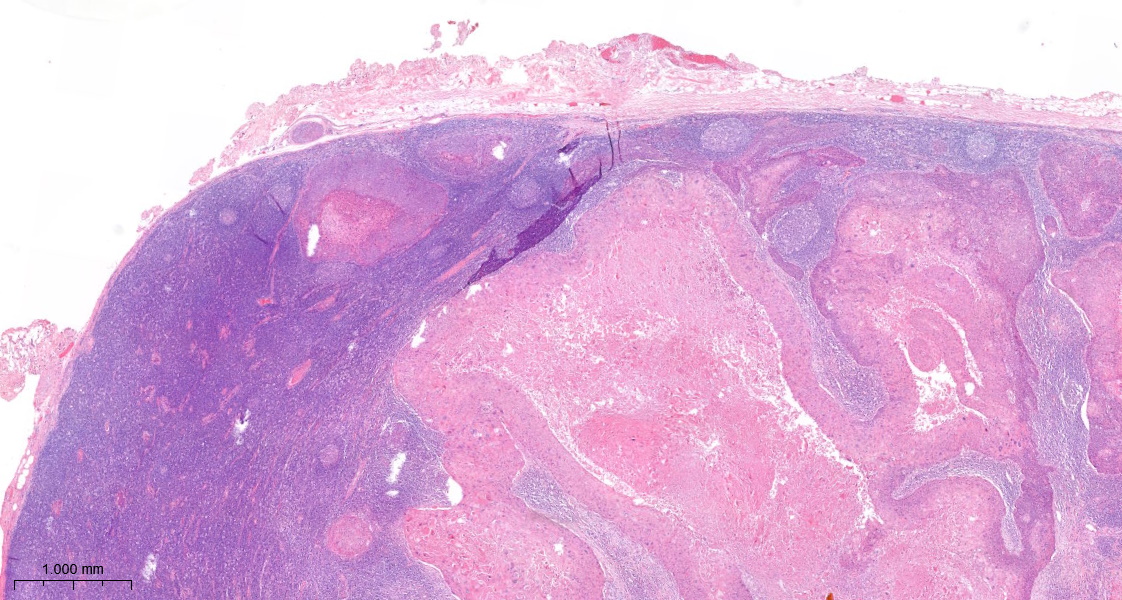 No pENE (Case 10 high power)SCC in a peri-nodal vessel. There is no extranodal extension.
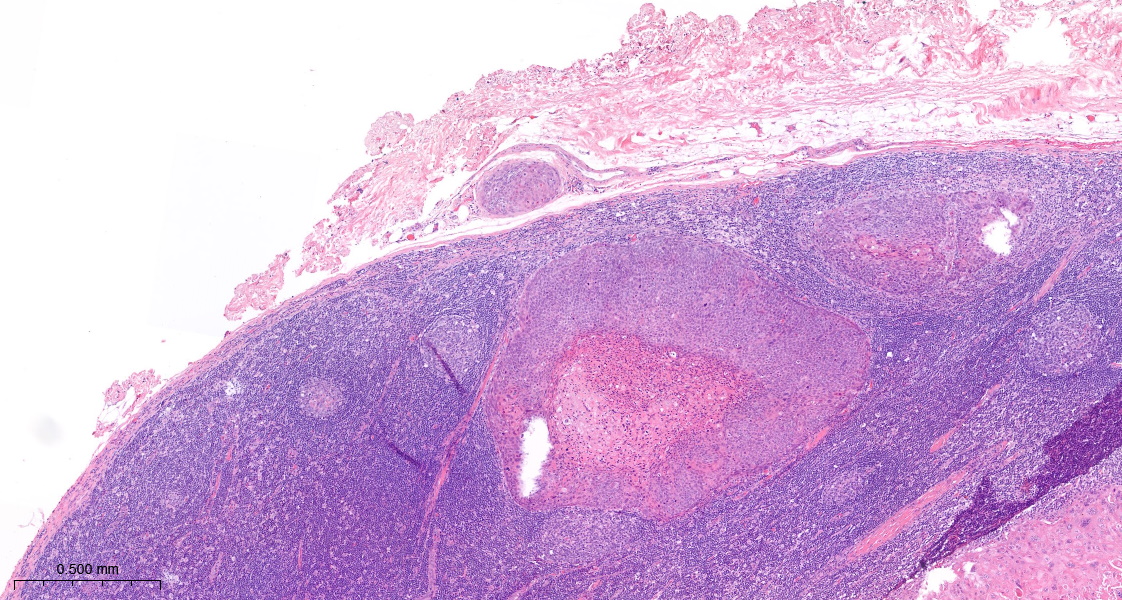 No pENE (Case 11)SCC in a peri-nodal vessel. There is no extranodal extension.
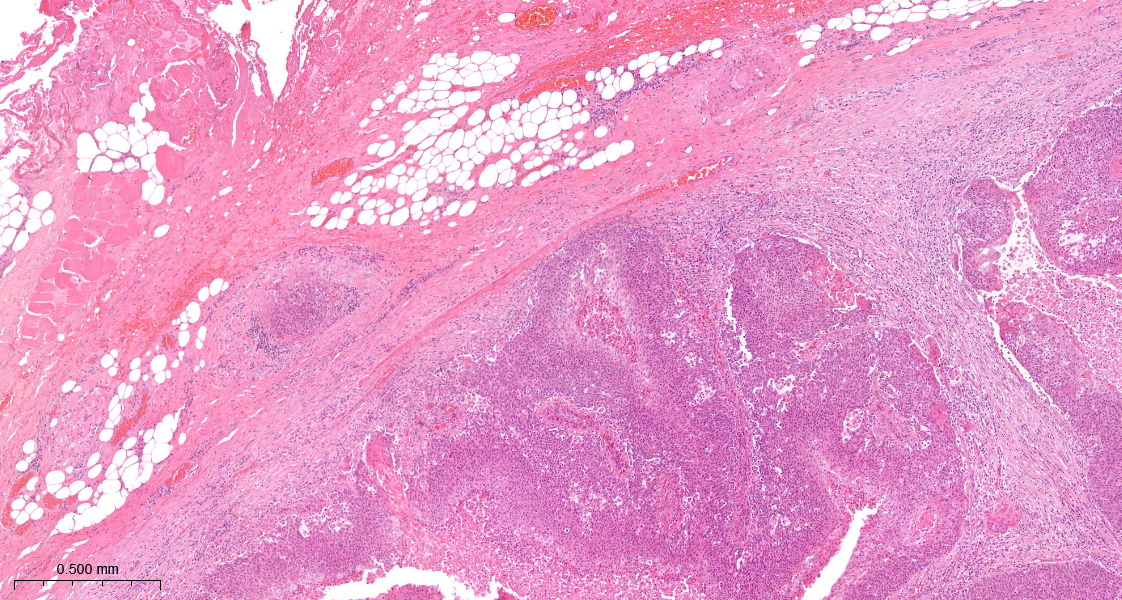 No pENE (Case 12)Two lymph nodes that contain metastatic SCC. The lymph nodes are fused by fibrosis of the capsule, rather than as a consequence of extranodal extension. There is no invasion of the peri-nodal fat.
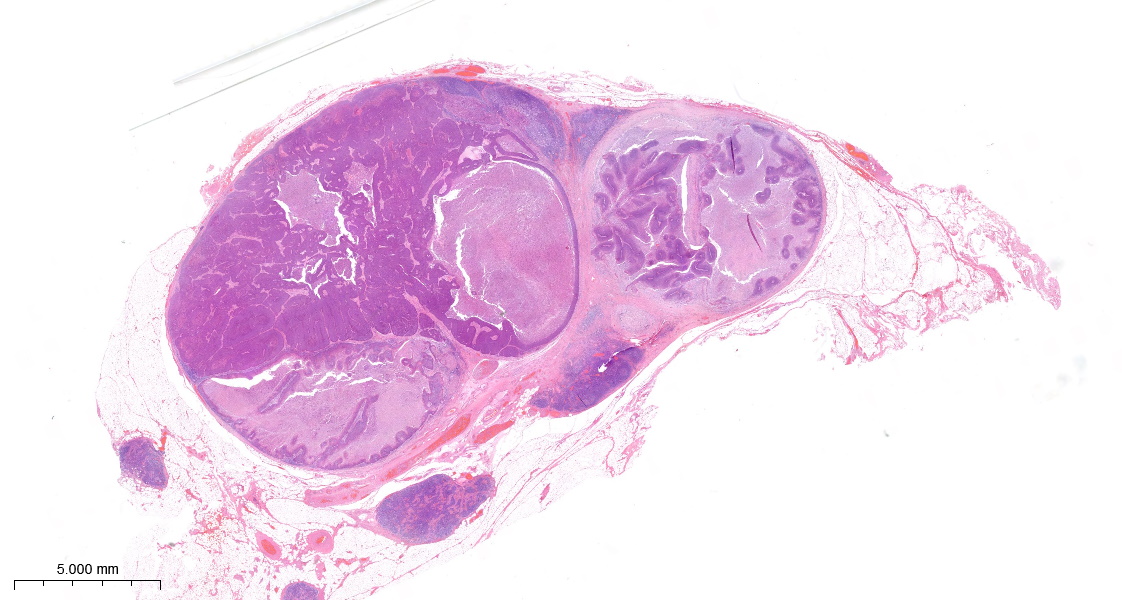 No pENE (Case 12 high power)Two lymph nodes that contain metastatic SCC. The lymph nodes are fused by fibrosis of the capsule, rather than as a consequence of extranodal extension.
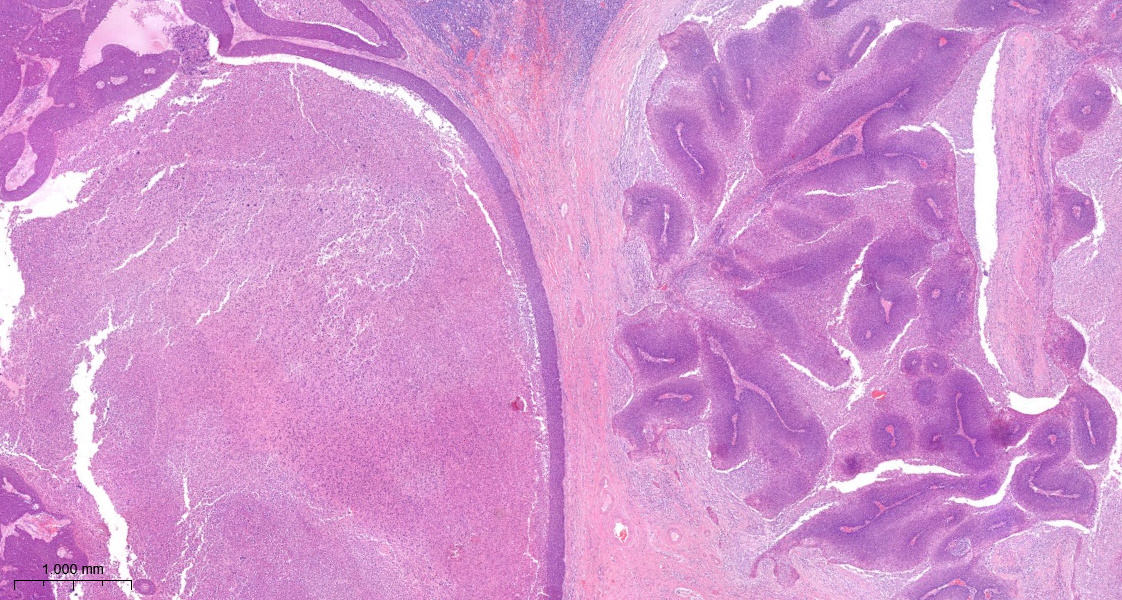 No pENE (Case 13)A lymph node that contains metastatic SCC. The periphery of the lymph node has been disrupted by a core biopsy. There are accumulations of macrophages (A) and fibrosis (B). The metastasis is discontinuous (C) and shows central degeneration (D).  There is a fragment of disrupted tumour in the fibrotic capsule (red circle), but no extranodal extension.
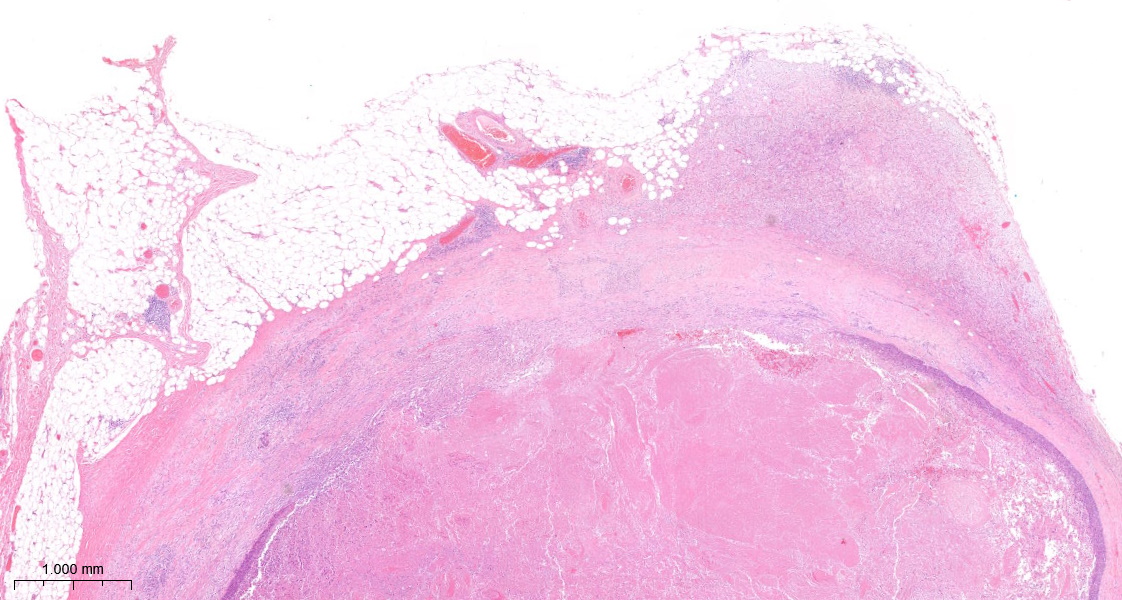 A
B
C
D
No pENE (Case 13 high power)The periphery of the lymph node has been disrupted by a core biopsy. There are accumulations of macrophages (A) and fibrosis (B). The metastasis is discontinuous (C) and shows central degeneration (D).  There is a fragment of disrupted tumour in the fibrotic capsule (red circle), but no extranodal extension.
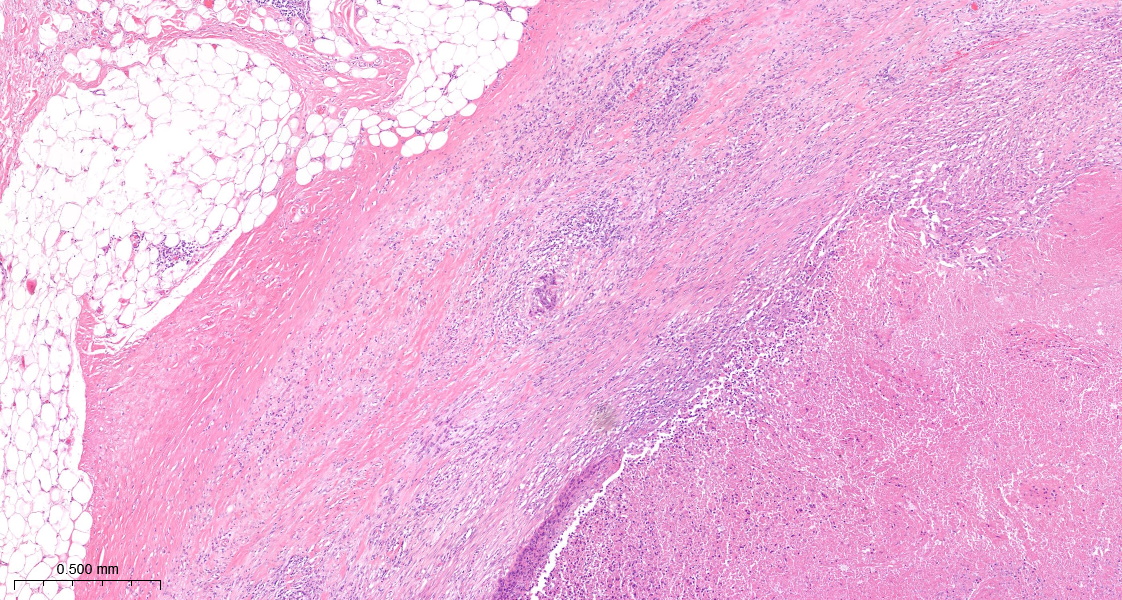 B
A
D
C
Examples of cases that have minor or major pENE
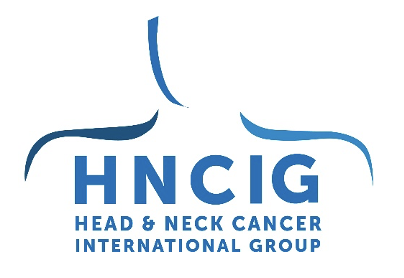 Standardised definitions and diagnostic criteria for extranodal extension on histopathological examination in head and neck cancer:  HNCIG international consensus recommendations
Minor pENE (Case 14)Metastatic SCC with focal invasion of the peri-nodal fibro-adipose tissue. The tumour is estimated to extend 1mm from the periphery of the lymph node; minor extranodal extension.
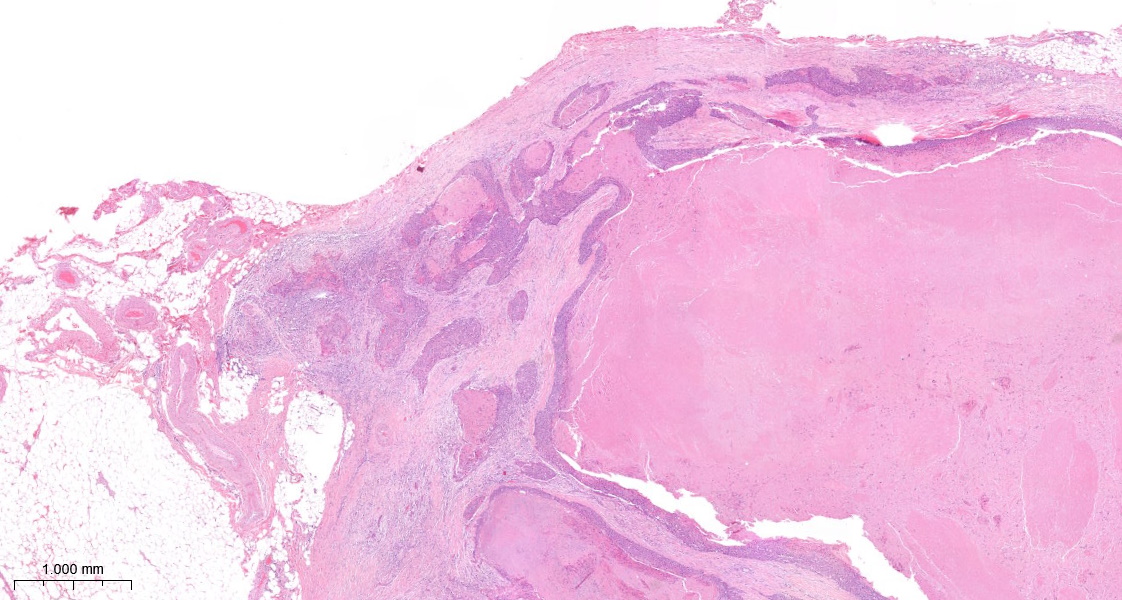 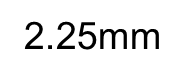 1.0mm
Minor pENE (Case 15)Metastatic SCC with focal invasion of the peri-nodal fibro-adipose tissue. The tumour is estimated to extend 1mm from the periphery of the lymph node; minor extranodal extension.
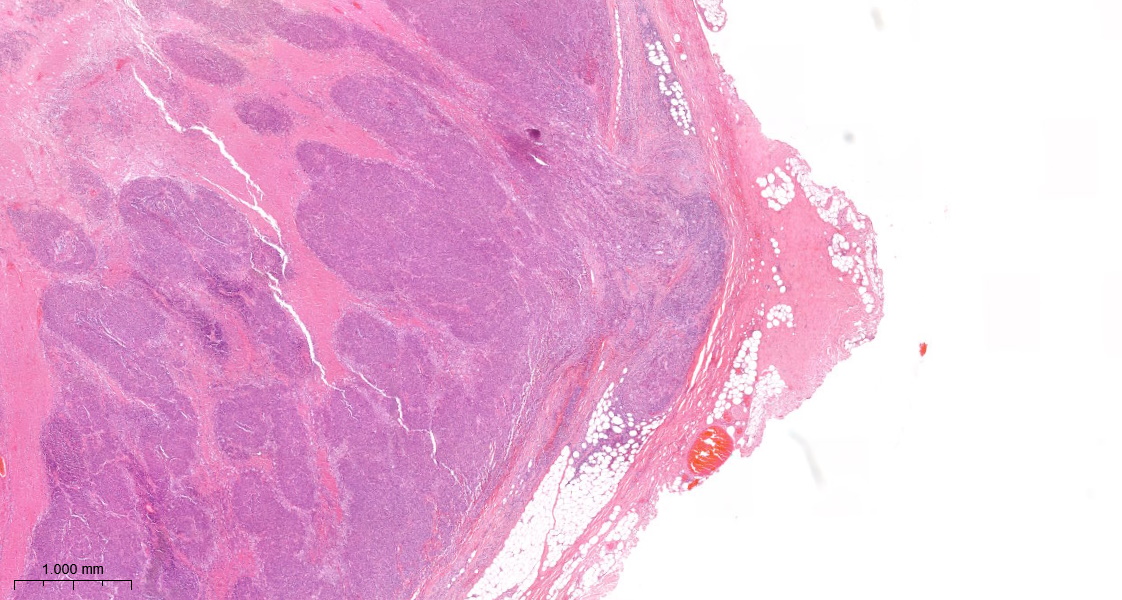 1.0mm
Minor pENE (Case 16)Metastatic SCC with focal invasion of the peri-nodal fibro-adipose tissue. The tumour is estimated to extend 1mm from the periphery of the lymph node; minor extranodal extension.
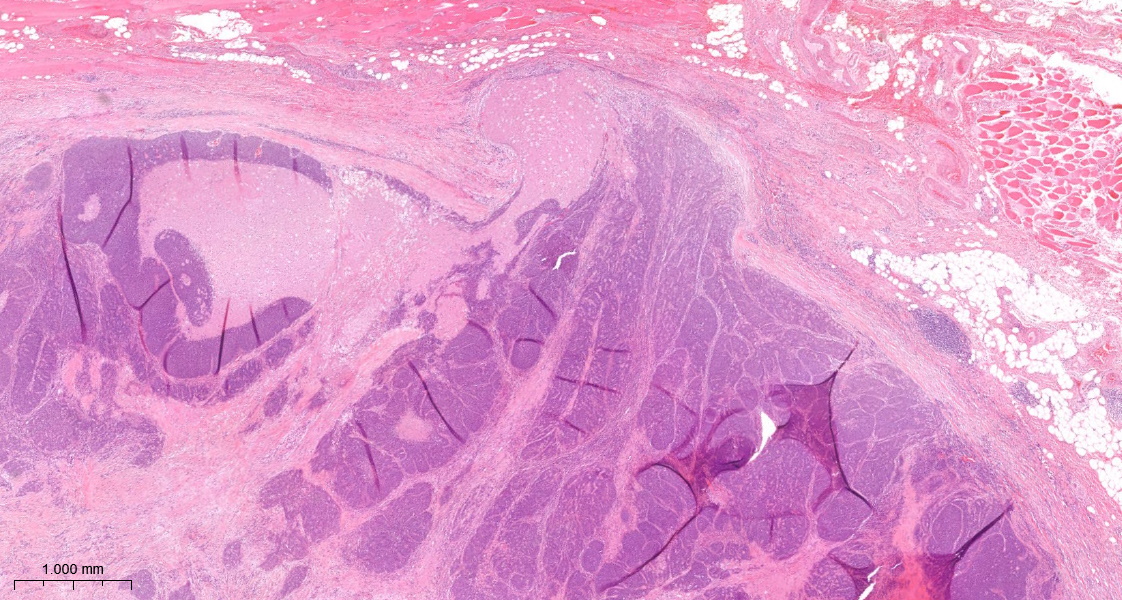 1.0mm
Minor pENE (Case 17)A small lymph node with metastatic SCC that shows a non-cohesive pattern of invasion into the peri-nodal fibro-adipose tissue.
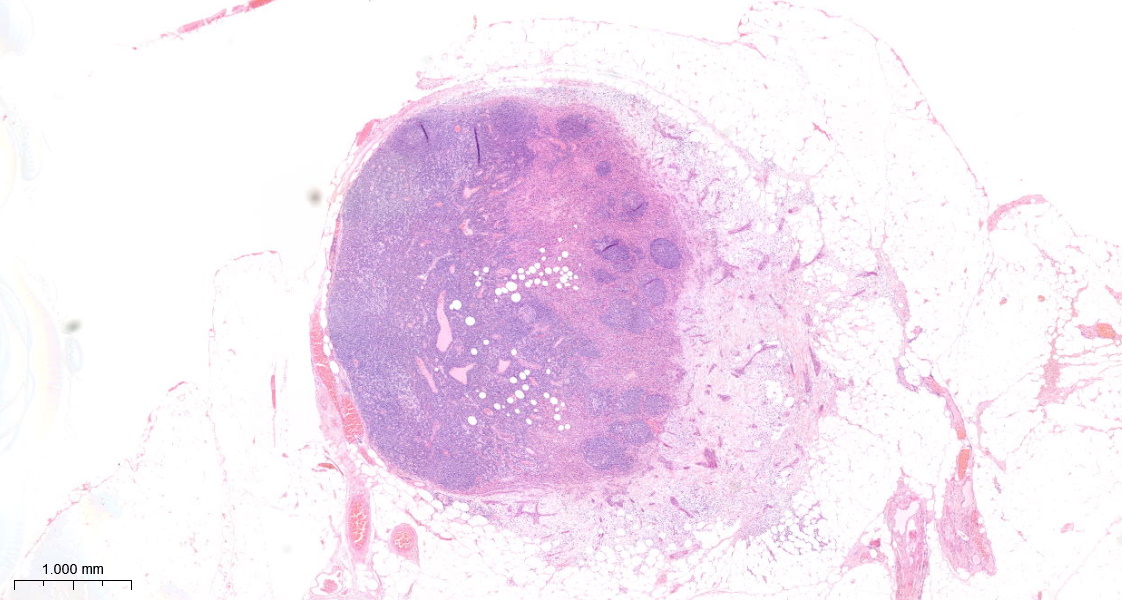 Minor pENE (Case 17 high power)A small lymph node with metastatic SCC that shows a non-cohesive pattern of invasion into the peri-nodal fibro-adipose tissue. The tumour is estimated to extend 1.5mm from the periphery of the lymph node; minor extranodal extension.
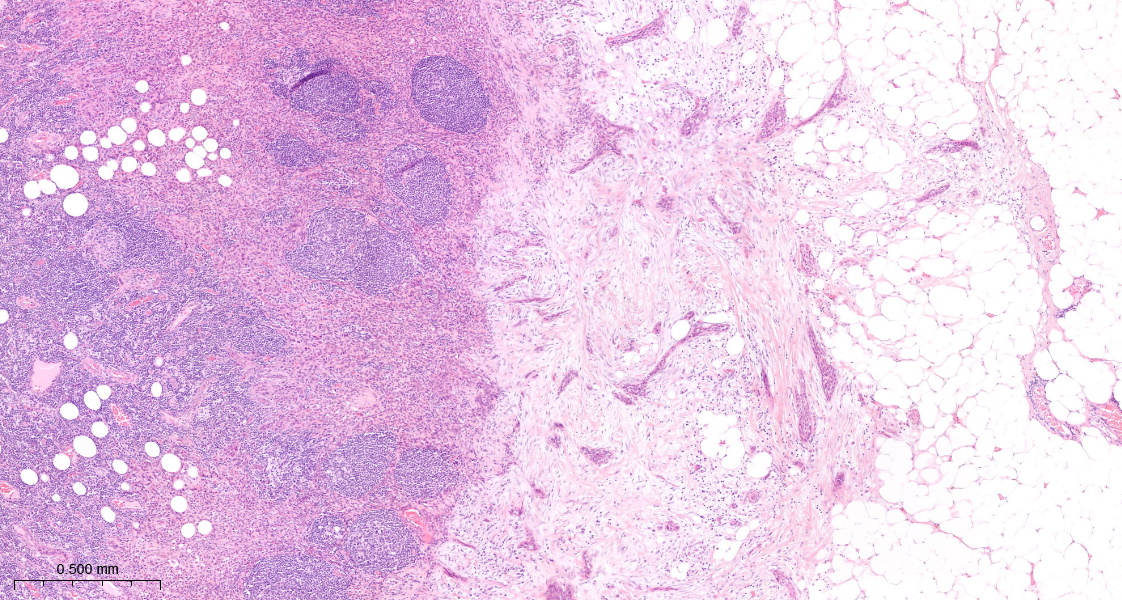 1.5mm
Minor pENE (Case 18)Metastatic SCC extends into the hilum of the lymph node and there is invasion of the hilar fat. The tumour is estimated to extend 2mm into the hilar fat; minor extranodal extension.
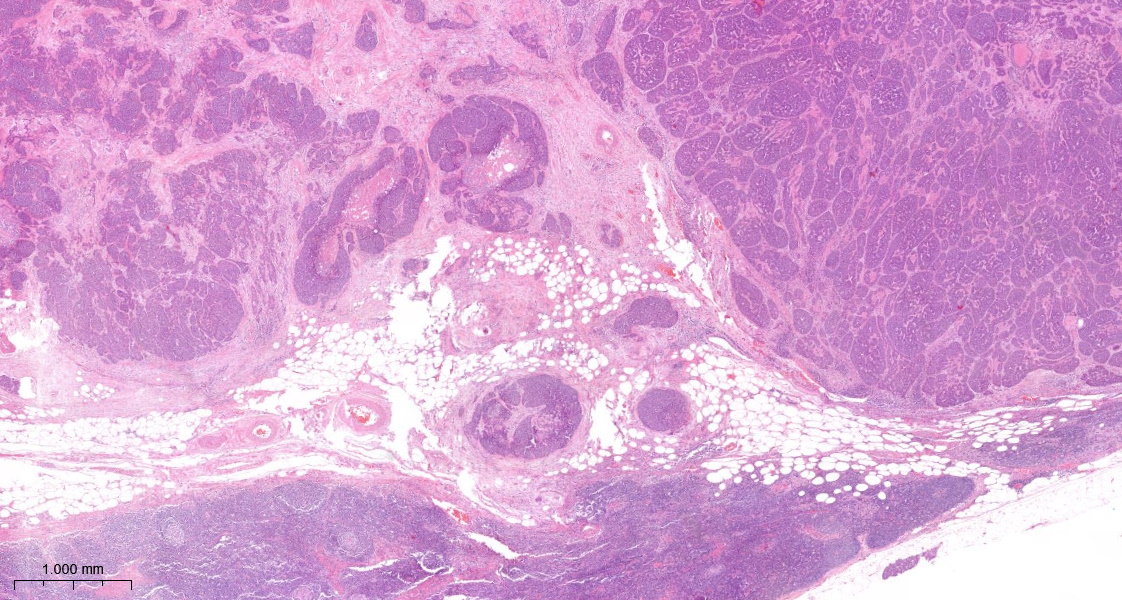 2.0mm
Hilar vessels
Major pENE (Case 19)Metastatic SCC that shows invasion into the peri-nodal fibro-adipose tissue. The tumour is estimated to extend 3mm from the periphery of the lymph node; major extranodal extension.
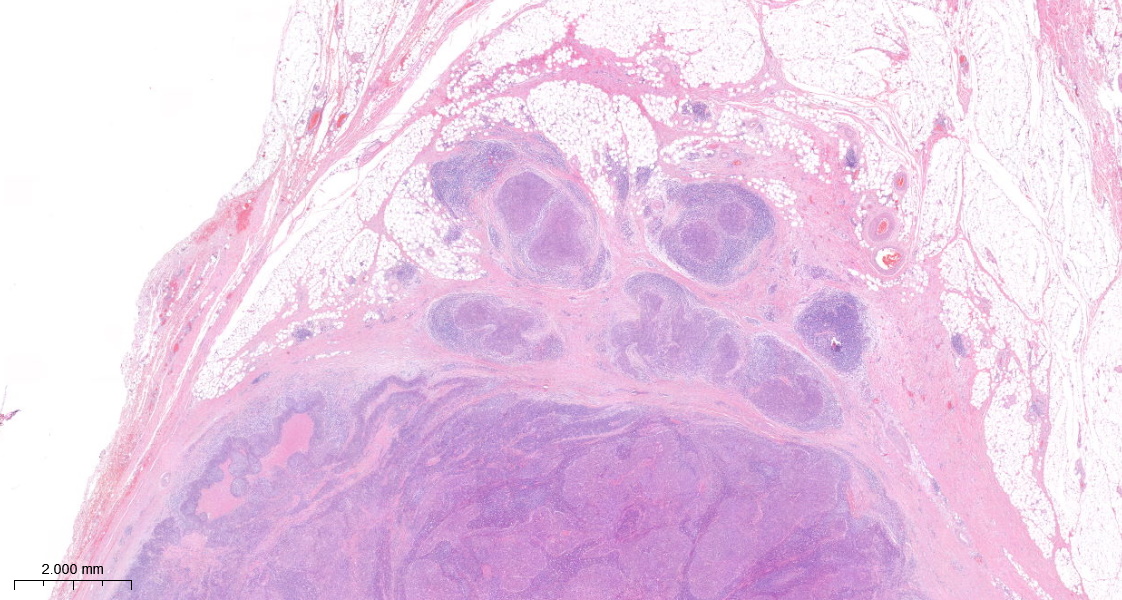 3.0mm
Major pENE (Case 20)Metastatic SCC that shows invasion into the peri-nodal fibro-adipose tissue.
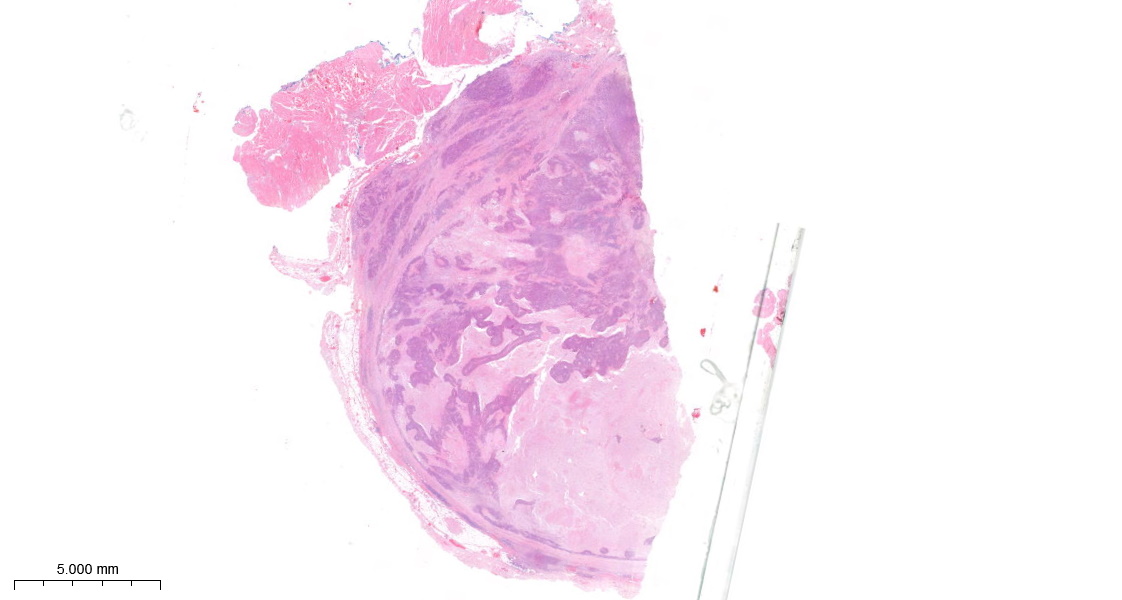 Major pENE (Case 20 high power)Metastatic SCC that shows invasion into the peri-nodal fibro-adipose tissue. The tumour is estimated to extend 3.6mm from the periphery of the lymph node; major extranodal extension.
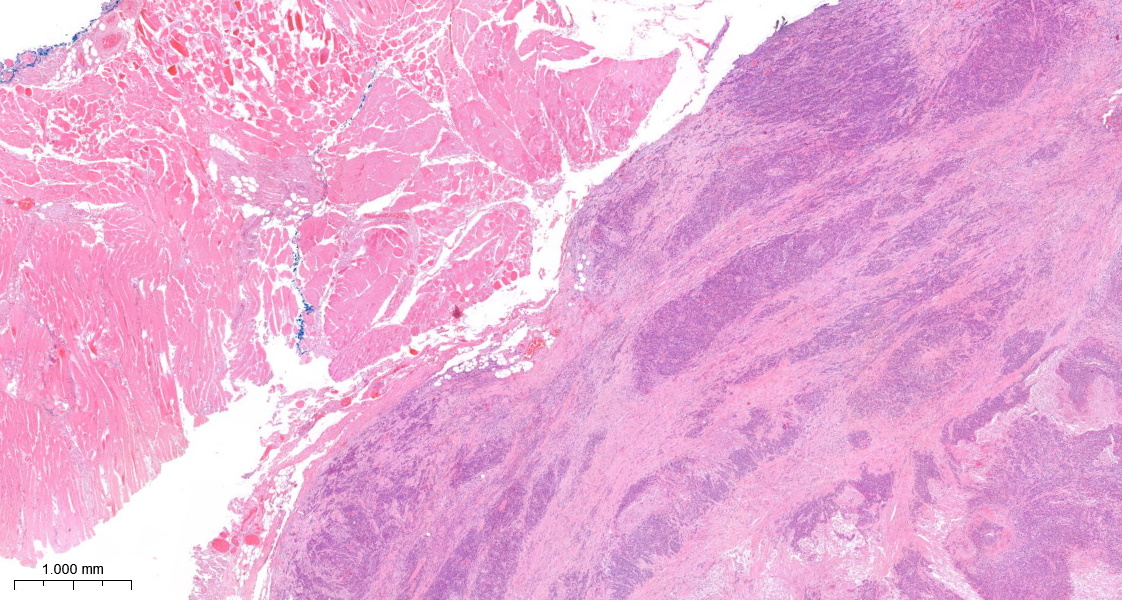 3.6mm
Major pENE (Case 21)Metastatic SCC that shows invasion into the peri-nodal fibro-adipose tissue. The tumour is estimated to extend 8mm from the periphery of the lymph node; major extranodal extension.
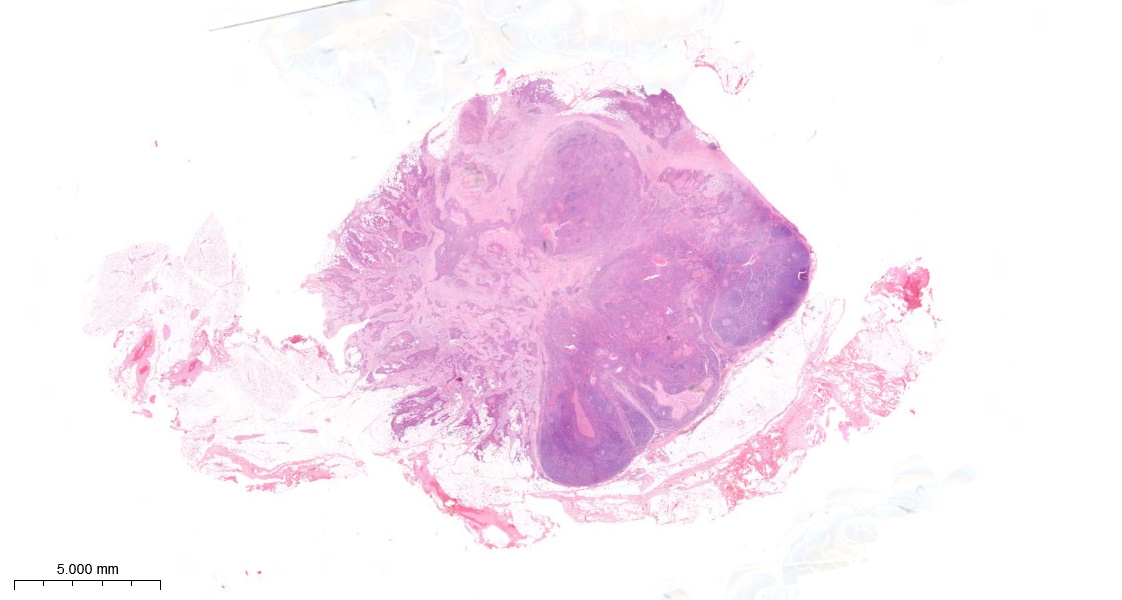 8.0mm
Major pENE (Case 21 high power)Metastatic SCC that shows invasion (red arrows) into the peri-nodal fibro-adipose tissue; major extranodal extension
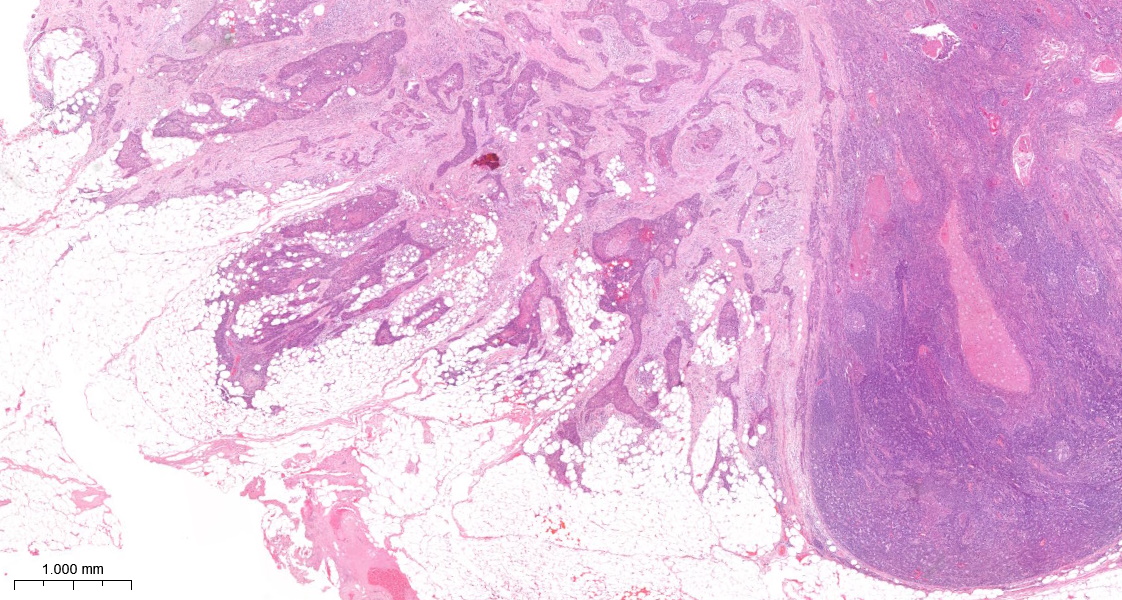 Major pENE (Case 22)Two lymph nodes that contain metastatic SCC. The lymph nodes are fused by major extranodal extension (estimated to measure >2mm).
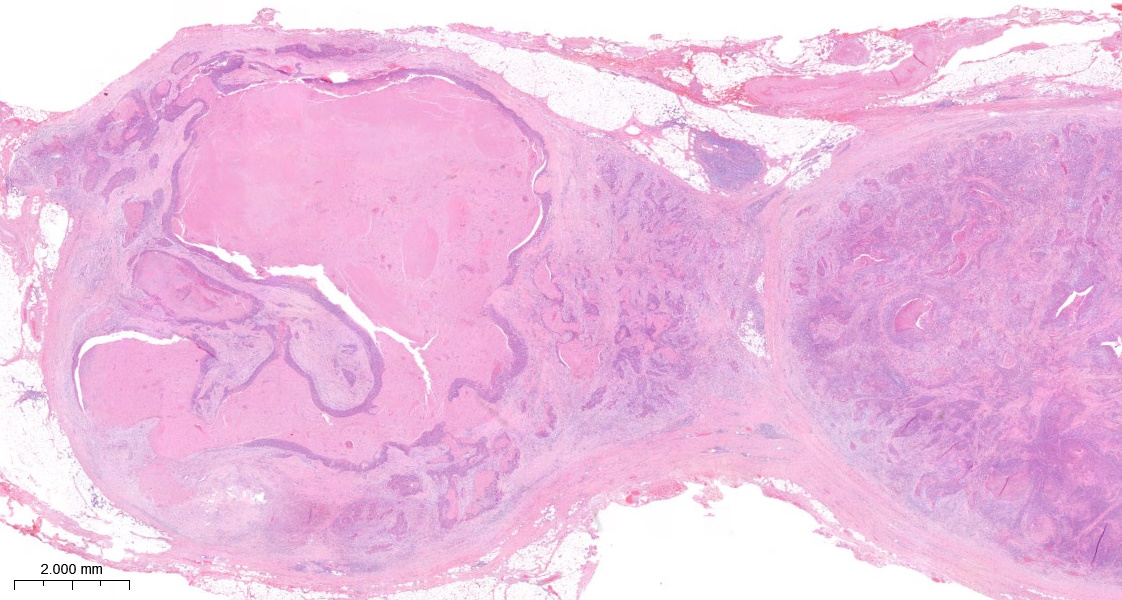 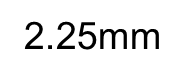 Major pENE (Case 23)Fused lymph nodes that show major extranodal extension (>2mm, a precise measurement is not feasible, red circle).
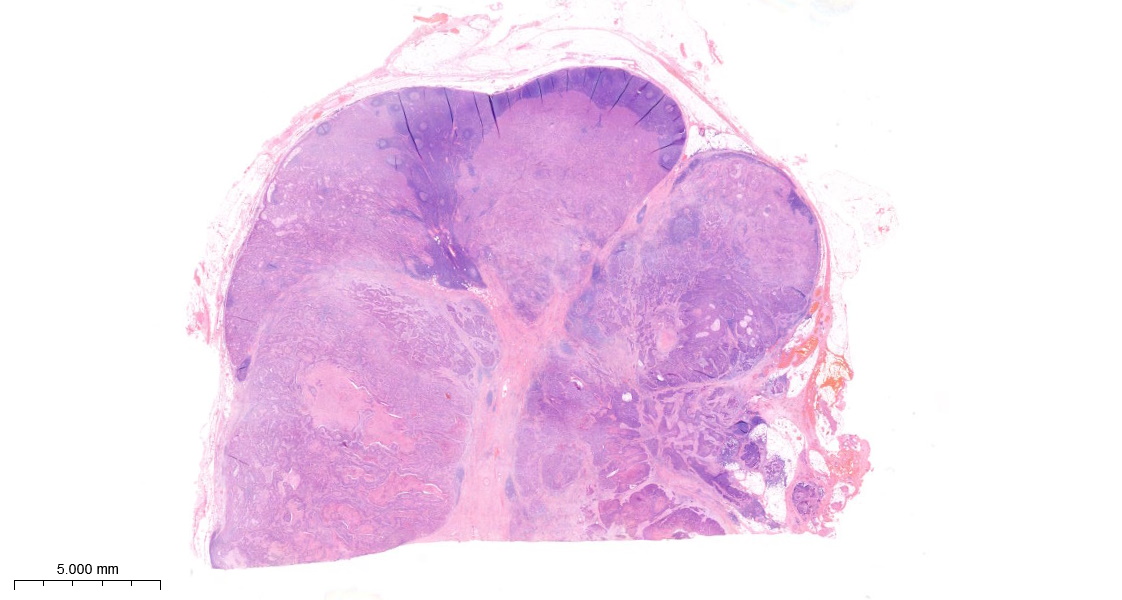 Major pENE (Case 23 high power)Fused lymph nodes that show major extranodal extension (>2mm, a precise measurement is not feasible).
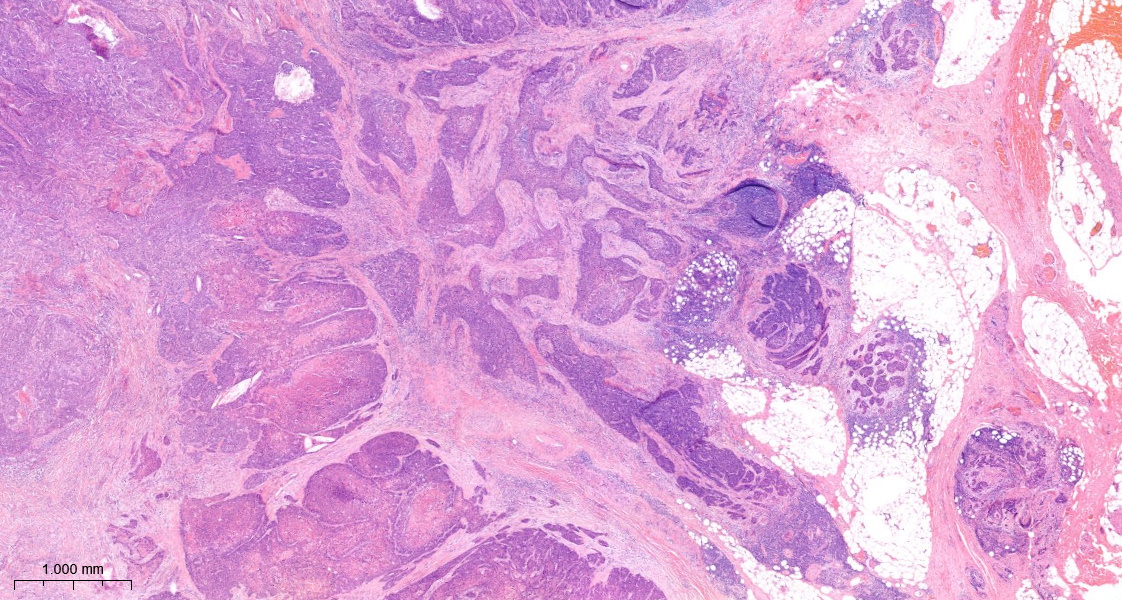 Neck dissection with fused lymph nodes and major pENE (Case 24)SCM=sternocleidomastoid muscle, IJV=internal jugular vein.
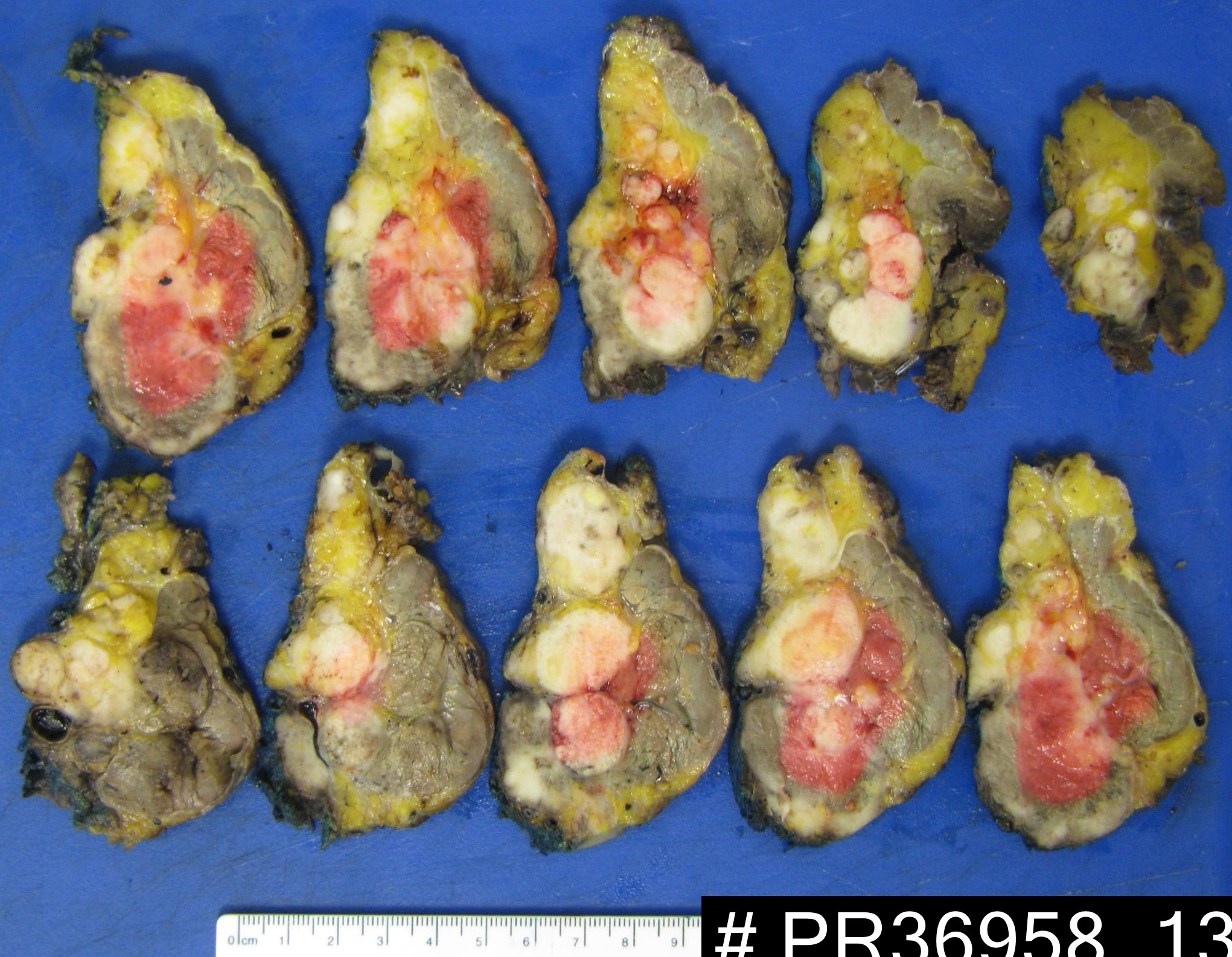 Fat
SCM
Tumour
IJV
Examples of cases with Soft Tissue Metastases (STM)
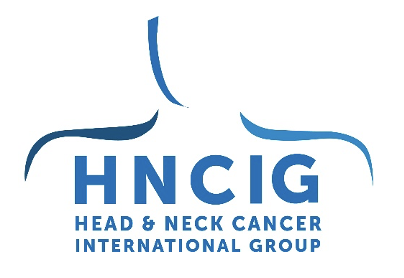 Standardised definitions and diagnostic criteria for extranodal extension on histopathological examination in head and neck cancer:  HNCIG international consensus recommendations
Soft tissue metastasis (Case 25)Squamous cell carcinoma in striated muscle.
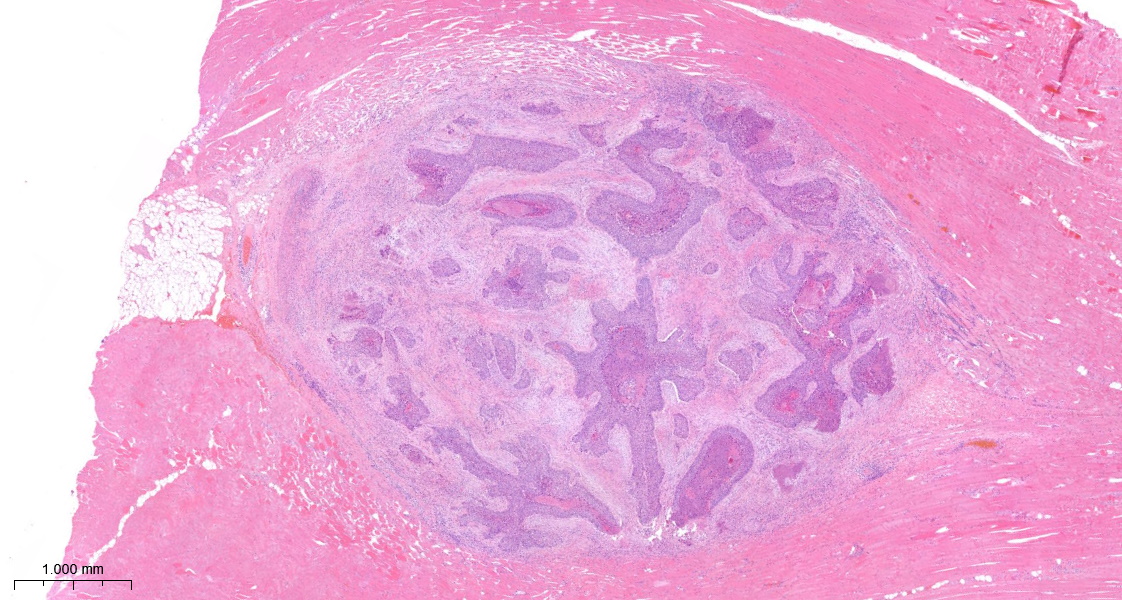 Soft tissue metastasis (Case 26)Squamous cell carcinoma in dense fibrous tissue. IJV=internal jugular vein.
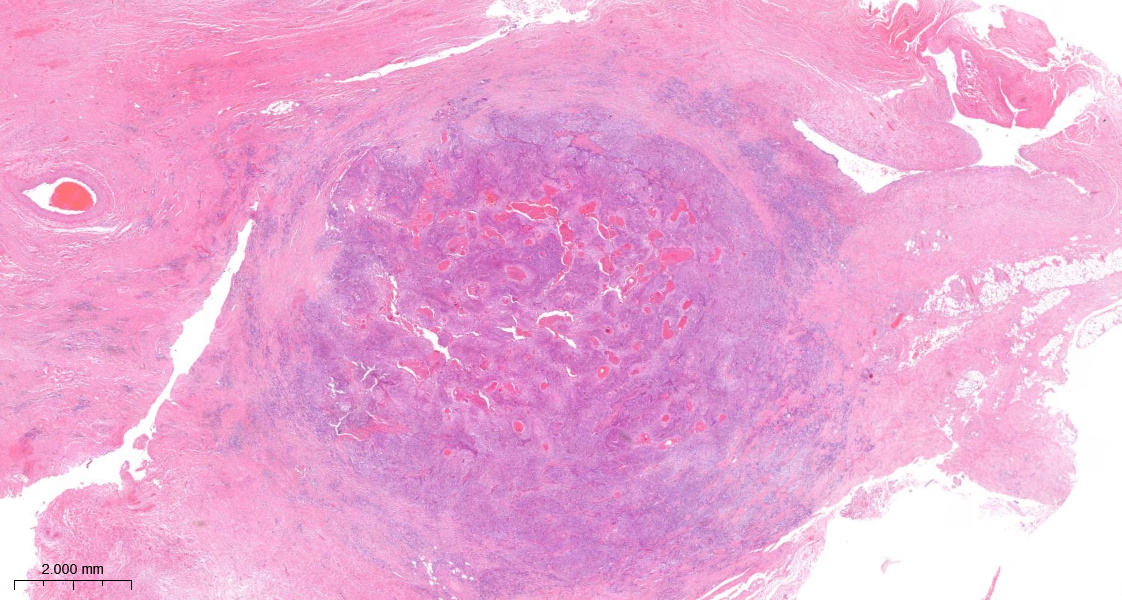 IJV
Soft tissue metastasis (Case 26 high power)Squamous cell carcinoma in dense fibrous tissue. IJV=internal jugular vein.
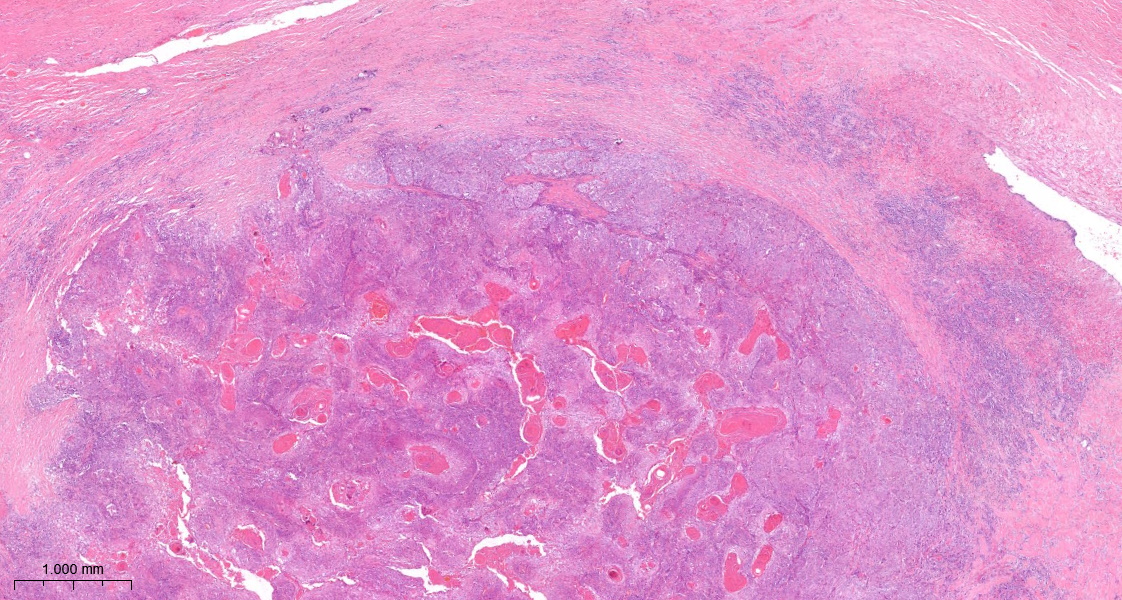 IJV
Neck dissection with soft tissue metastasis (Case 27)SCM=sternocleidomastoid muscle, IJV=internal jugular vein.
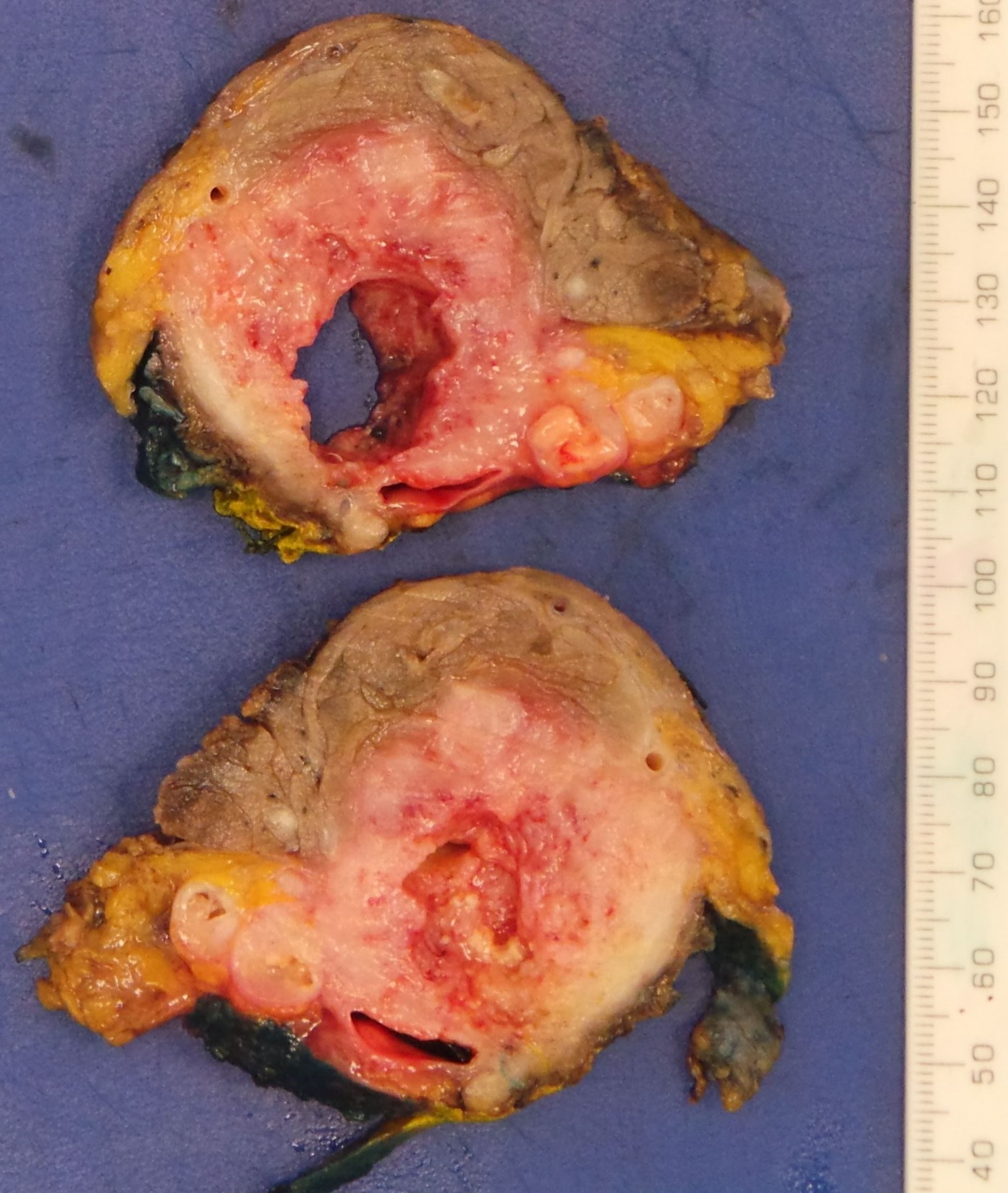 SCM
Tumour
Fat
IJV